SUPR TXTR
MAJ, NINA AND LUŠA
OUR PROJECT
APP INVENTOR
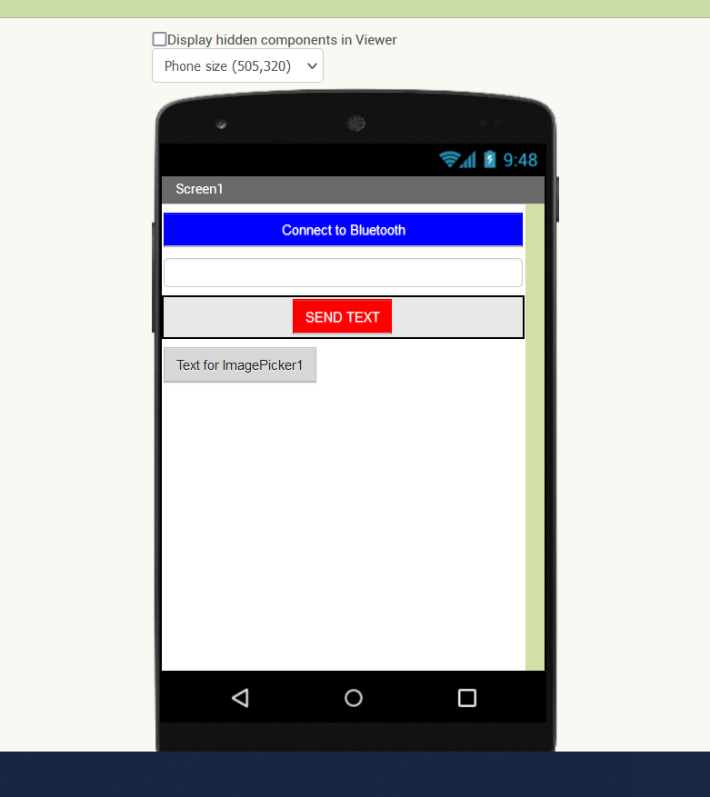 APP INVENTOR-CODE
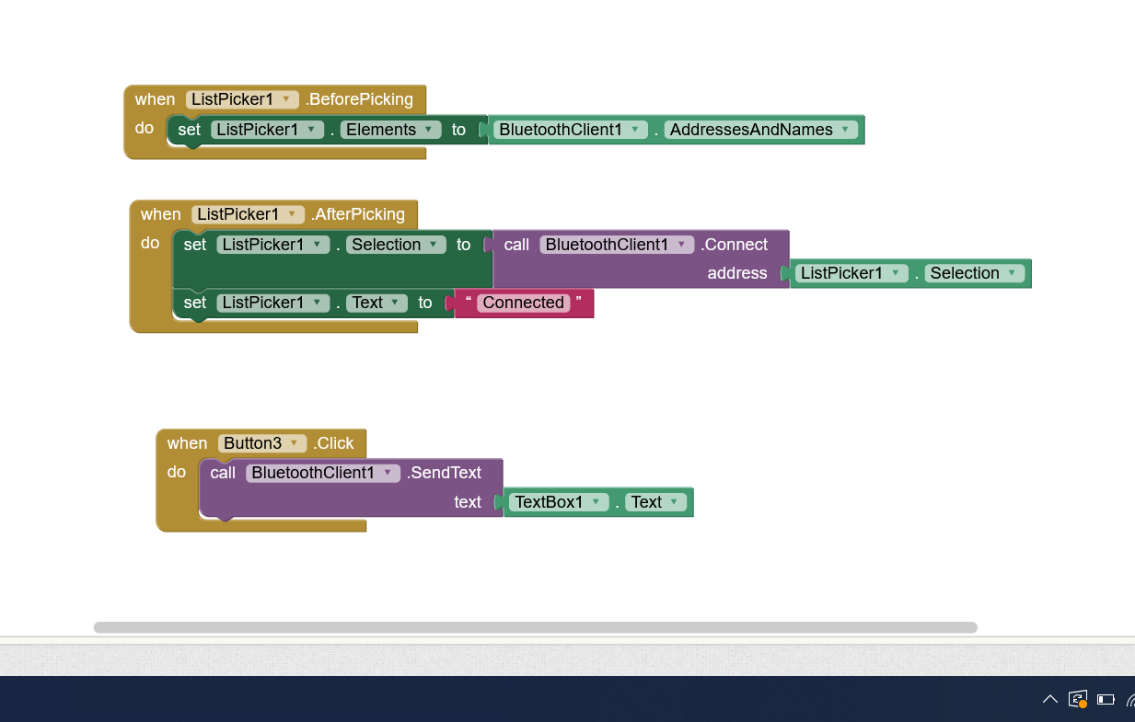 THE CODE #1
THE CODE #2
THE CODE #3